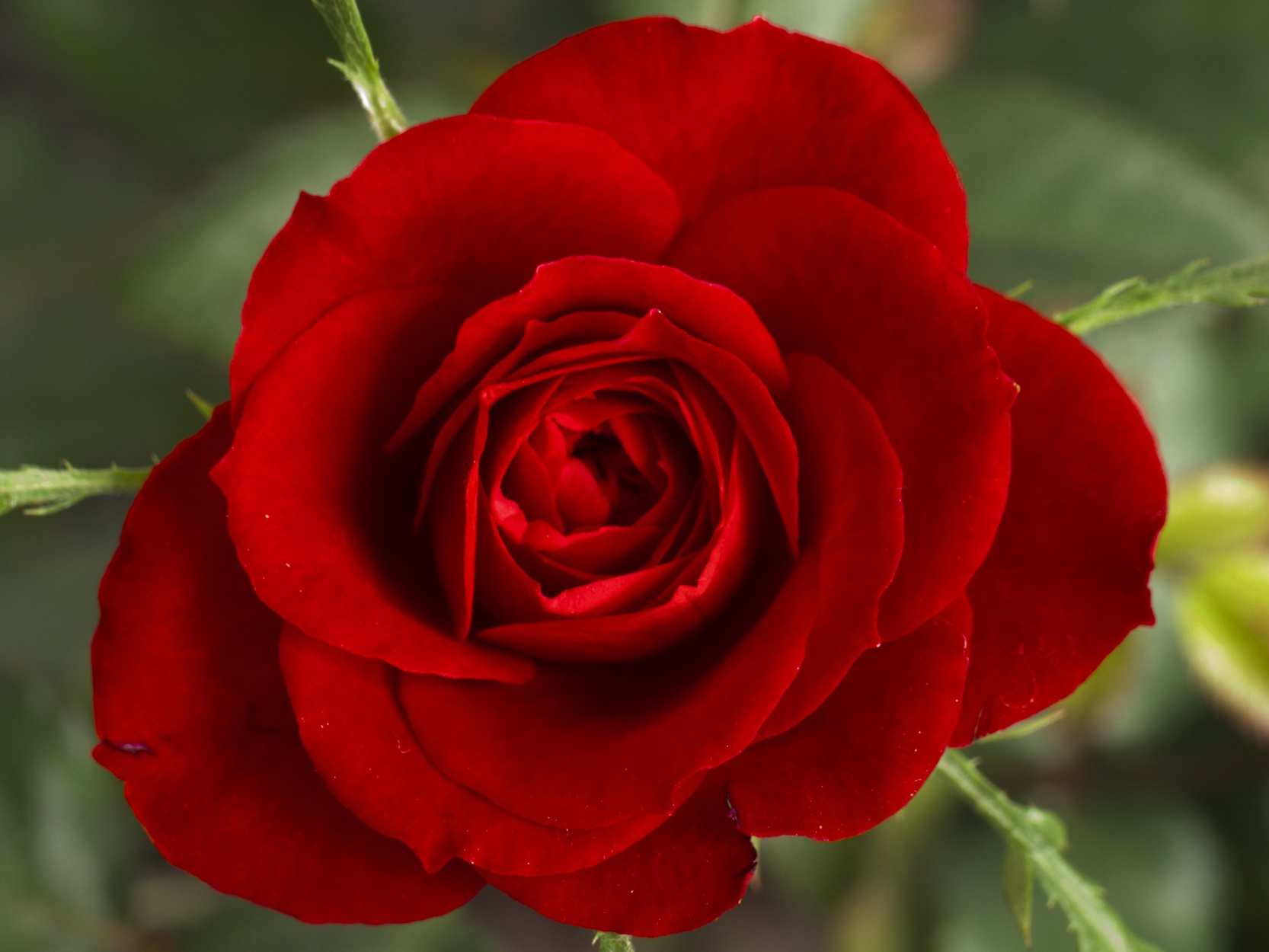 WELCOME
Welcome
Md Abdul Malek
Assistant Teacher(Computer) 
Sukhari Bazar Islamia Dakhil Madrasah.
Atpara, Netrakona.
01719719806
E-mail:mdmalek163@gmail.com
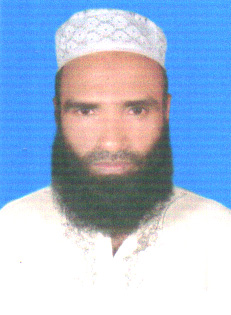 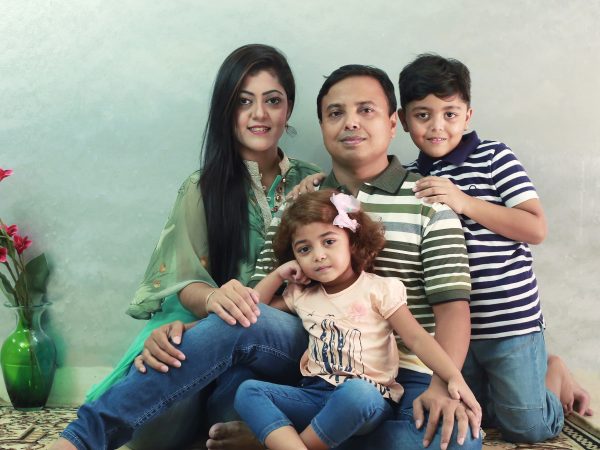 Class:Five
Unit:3
Lesson:1-2
Todays lesson
:Saikats family
Learning outcomes:--------------------------
By the end of the lesson the students will be able to-Listening:4.2.1Understand and enjoy simple stories.Speaking:3.1.1ask and answer Wh questionsReading:1.5.1read words phases and sentences in the text with proper prounciation, stress and intonationWriting:10.2.1write short and simple composition on familiar objects such as people place and events
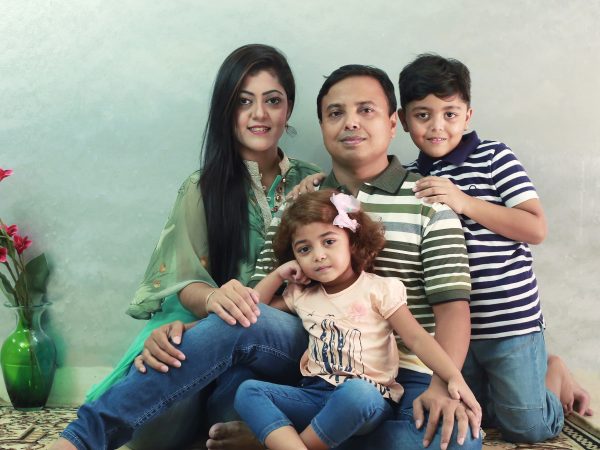 Saikats family
New words
parents
parents
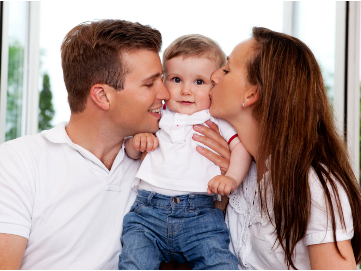 music
music
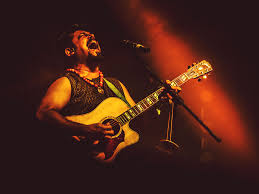 housewife
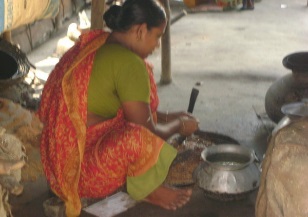 housewife
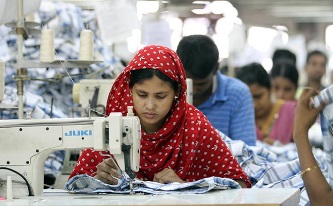 sewing
sewing
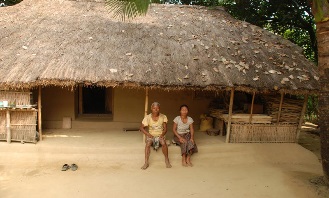 neighbours
neighbours
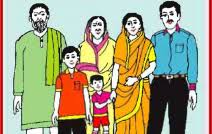 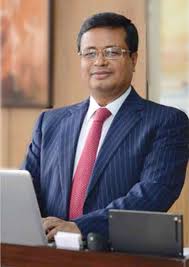 Saikat lives with his parents in a flat in Bogra.
His father Mr.Rashidul Islam is a banker.
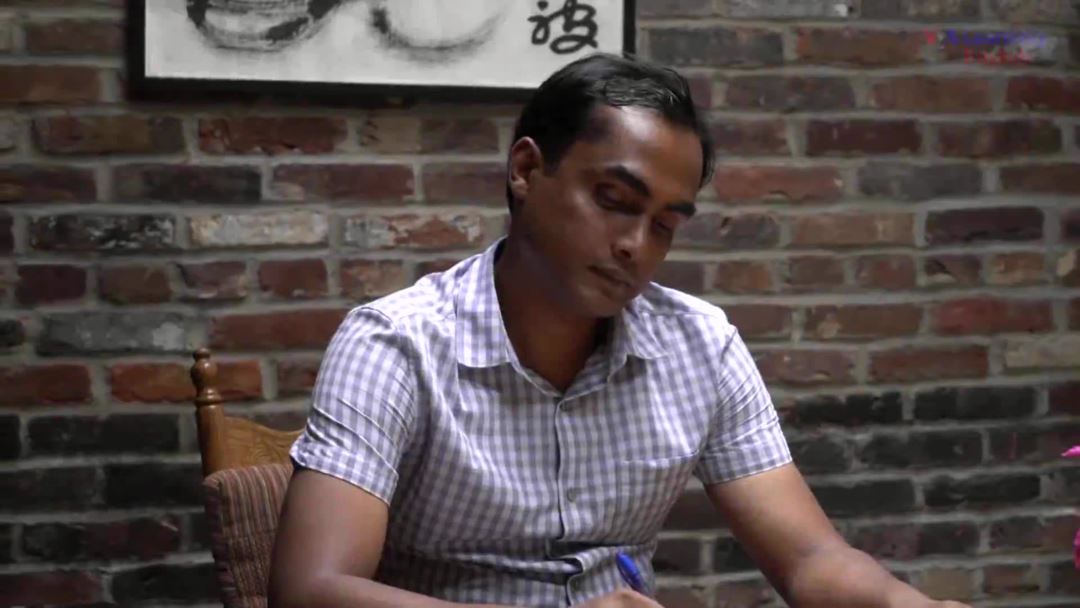 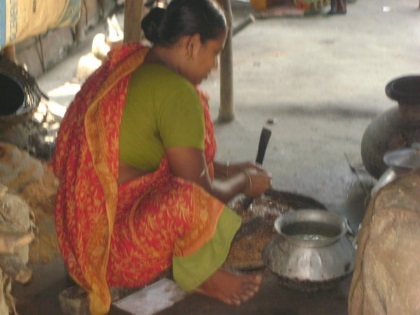 But in his free time Mr. Islam writes stories and  listens music.
Sakat’s mother is Mrs. Monwara Islam.She is a housewife.In her free time she enjoys sewing.She makes dresses.She often gets orders from her friends and neighbours.
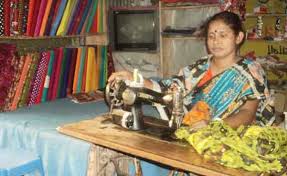 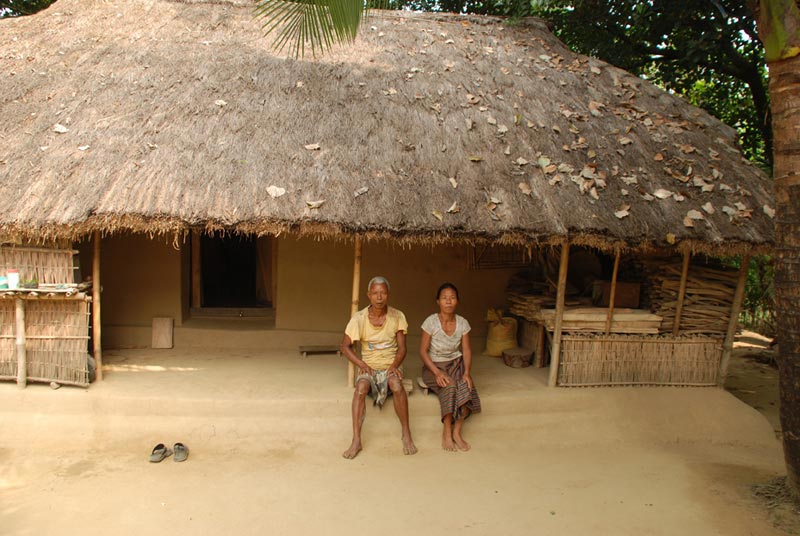 Banker
In his free time she enjoy sewing.
She often gets orders from her friends and neighbours.
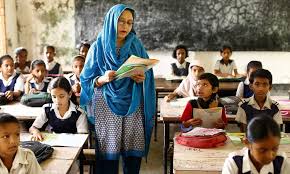 Teacher’s Model  Reading
Group work:----------------picture of boyGroup name :Saikat
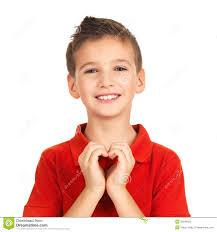 Groupk work
Rearrange
Group-A
Group-B
renptsa
oragb
Ans:parents
Ans:Bogra
simuc
eref
Ans:music
Ans:free
Individual work---------------------open your bookpage-10and silent read the text book
Evaluation:--------------Answer the following question:1.What is your Saikats father name?2.Who lives in a flat in Bogra ?3.What does Saikat do in his free time ?Fill in the blanks :1.she is a -----------2.He is a -----……………….student.3.-----…………………….makes dresses.
housewife
good
She
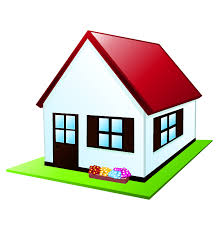 Home work
write five sentences about your own family
Thanks to all